Tiết 22- Quan hệ chia hết. 
Tính chất chia hết (tiết 2)
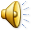 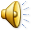 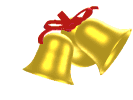 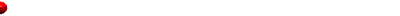 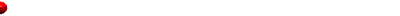 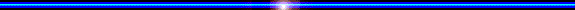 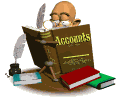 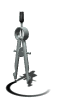 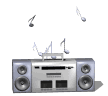 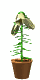 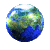 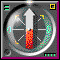 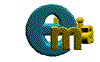 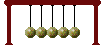 Trß ch¬i
rung chuông vàng
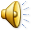 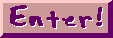 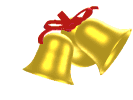 rung chuông vàng
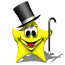 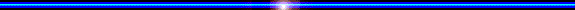 LUẬT CHƠI:
1 HS SẼ LẦN LƯỢT TRẢ LỜI CÁC CÂU HỎI.
NẾU TRẢ LỜI SAI SẼ NHƯỜNG QUYỀN TRẢ LỜI CHO BẠN KHÁC.
HS ĐI ĐẾN CÂU HỎI CUỐI CÙNG SẼ CHIẾN THẮNG.
CÂU 4
CÂU 2
CÂU 1
CÂU 3
CÂU 7
CÂU 5
CÂU 6
1
2
3
4
5
6
7
8
9
HÕt giê
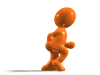 Home
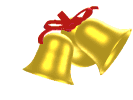 Rung chuông vàng
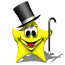 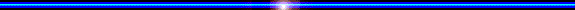 C©u hái 1
a.100
b.60
c.50
d.38
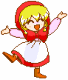 10s
§¸p ¸n
1
2
3
4
5
6
7
8
9
HÕt giê
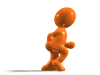 Home
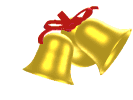 Rung chuông vàng
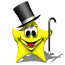 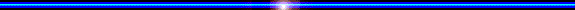 C©u hái 2
Khi a chia hết cho b, thì a và b có mối quan hệ về bội và ước như thế nào?
Khi a chia hết cho b, ta nói a là bội của b và b là ước của a
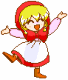 10s
§¸p ¸n
1
2
3
4
5
6
7
8
9
HÕt giê
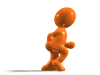 Home
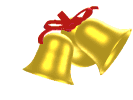 Rung chuông vàng
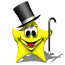 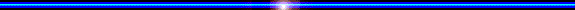 C©u hái 3
ta có thể lần lượt nhân n với 0, 1, 2, 3,…
Khi đó kết quả nhận được đều là bội của n.
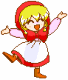 10s
§¸p ¸n
1
2
3
4
5
6
7
8
9
HÕt giê
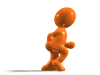 Home
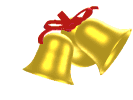 Rung chuông vàng
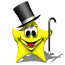 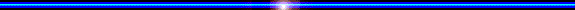 C©u hái 4
Để tìm các ước của số tự nhiên n lớn hơn 1 ta làm như thế nào?
ta có thể lần lượt chia n cho các số tự nhiên từ 1 đến n. 
Khi đó, các phép chia hết cho ta số chia là ước của n.
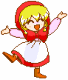 10s
§¸p ¸n
1
2
3
4
5
6
7
8
9
HÕt giê
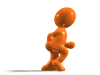 Home
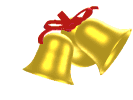 Rung chuông vàng
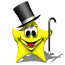 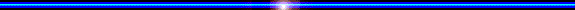 C©u hái 5
1, 2, 3, 6, 9, 18
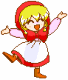 10s
§¸p ¸n
1
2
3
4
5
6
7
8
9
HÕt giê
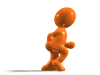 Home
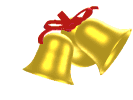 Rung chuông vàng
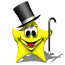 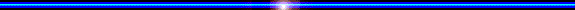 C©u hái 6
24, 36, 48
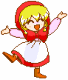 10s
§¸p ¸n
1
2
3
4
5
6
7
8
9
HÕt giê
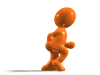 Home
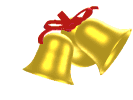 Rung chuông vàng
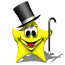 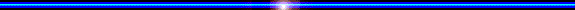 C©u hái 7
0, 9, 18, 27, 36
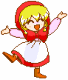 10s
§¸p ¸n
Hoạt động 4: Chỉ ra số thích hợp cho       theo mẫu:
?
II. Tính chất chia hết
      1.Tính chất chia hết của một tổng
?
?
?
?
?
?
?
?
?
?
Nếu a chia hết cho m và b chia hết cho m thì tổng a+b cũng chia hết cho m.
Kết luận: Nếu tất cả các số hạng của tổng đều chia hết cho cùng một số thì tổng chia hết cho số đó.
Ví dụ 5: Không tính tổng, xét xem:
a) A = 8 + 12 + 24 có chia hết cho 4 hay không. Vì sao?
b) B = 28 + 35 + 42 + 56 có chia hết cho 7 không. Vì sao?
Giải
a) Các số 8, 12, 24 đều chia hết cho 4 nên A chia hết cho 4.
b) Các số 28, 35, 42, 56 đều chia hết cho 7 nên B chia hết cho 7.
Lưu ý : Nếu             và             thì
Luyện tập 4: Không tính tổng hãy giải thích tại sao:
                       A = 1930 + 1945 + 1975 chia hết cho 5
Giải
Các số 1930, 1945, 1975 đều chia hết cho 5 nên A chia hết cho 5
Khi đó ta có:
2.Tính chất chia hết của một hiệu
Chỉ ra số thích hợp cho       theo mẫu:
?
?
?
?
?
?
?
?
?
?
?
Nếu a chia hết cho m và b chia hết cho m thì hiệu a-b cũng chia hết cho m.
Kết luận: Nếu số bị trừ và số trừ đều chia hết cho cùng một số thì hiệu chia hết cho số đó.
Ví dụ 6: Không tính hiệu, xét xem:
 A = 4 000 – 36 có chia hết cho 4 hay không. Vì sao?
 B = 70 000 – 56 chia hết cho 7 hay không. Vì sao?
Giải
a) Các số 4 000 và 36 đều chia hết cho 4 nên A chia hết cho 4.
b) Các số 70 000 và 56 đều chia hết cho 7 nên B chia hết cho 7.
Lưu ý :  
             Nếu            và          thì
Với
Luyện tập 5: Không tính hiệu, hãy giải thích tại sao:
                       A = 2 020 – 1 820 chia hết cho 20.
Giải
Các số 2 020 và 1 820 đều chia hết cho 20 nên A chia hết cho 20
Khi đó ta có:
Bài tập 7/34: Cho a và b là hai số tự nhiên. Giải thích tại sao nếu                    và            thì            .
Giải
Ta có                    và            
 thì                             (tính chất chia hết của một hiệu).
Suy ra:
Bài tập:
Hãy trả lời đúng hoặc sai trong các câu sau:
1. Nếu mỗi số hạng của tổng chia hết cho 3 thì tổng chia hết cho 3
Đ
2. Nếu tổng của hai số chia hết cho 3 và một trong hai số đó chia hết cho 3 thì số còn lại chia hết cho 3
Đ
3. Nếu hiệu của hai số chia hết cho 3 và một trong hai số đó chia hết cho 3 thì số còn lại chia hết cho 3
Đ
4. Nếu tổng của hai số chia hết cho 5 thì hai số đó chia hết cho 5
S
HƯỚNG DẪN TỰ HỌC Ở NHÀ
- Đọc lại toàn bộ nội dung bài đã học.
- Học thuộc: khái niệm chia hết, bội và ước của một số, tính chất chia hết của một tổng, hiệu (dưới dạng lời văn và công thức tổng quát) cùng các chú ý.
- Làm bài tập 5, 8 SGK trang 34.
- Đọc nội dung phần còn lại của bài, tiết sau học tiếp
Cho vòng tròn  chứa số sau:
54         3           
136          342    
15       78
144           18           92       
30            12                 67
443               39
  248          2             99        
             1008
6
Hãy tìm
các số là bội của 9
Hãy tìm
các số là ước của 90
ĐÁP ÁN:
54         3           
136                   342    
15       78
144           18           92       
30            12                 67
443               39
  248          2             99        
             1008
6
Các số là bội của 9
3
54
342
15
144
18
18
18
30
99
2
1008
Các số là ước của 90
6